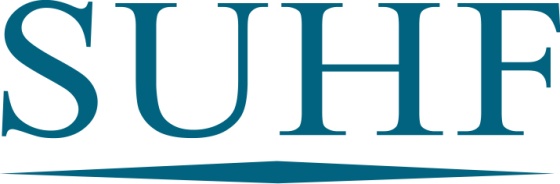 Riksrevisionen
Central granskning av Ladok
2018 granskning av lärosäten
Aktuella frågor
	Avgiftsfinansierad verksamhet
	Förändringar FÅB	
Effektivitetsrevisionen  - granskning holdingbolagen
[Speaker Notes: Riksrevisionen har en pågående central granskning av Ladok: Vi granskar bland annat på generella IT-kontroller (behörigheter, programförändringar och drift). Vi genomför också test av applikationskontroll, att Ladok-modulen räknar korrekt (HST/HPR).
I samband med 2018 års granskning av lärosätena noterades en del brister kring underlag för utbetalning av övertidsersättning samt att tjänstledigheter inte ansöktes om via formell väg, vilket lett till utbetalningar av full lön trots att personer var delvis tjänstlediga.
2018 lämnades 5 stycken rapporter, av årlig revision, avseende sektorn. Dessa rapporter handlade om bristande ägarstyrning av Holdingbolag, brister kopplade till avgiftsverksamhet (bl.a. rätt att bedriva och ta ut avgifter för viss verksamhet) och bisysslor, brister kopplade till inventering av anläggningstillgångar, brister i underlag och intern kontroll avseende övertidsersättningar samt delfinansiering av gång- och cykelbro (befogenhet). Ett lärosäte fick en modifierad revisionsberättelse (kopplat till avgiftsuttag utan regeringens medgivande). Rapporter och revisionsberättelser publiceras på Riksrevisionens externa webbplats. Rapporten om bristande ägarstyrning av Holdingbolag rapporterades även till riksdagen i Riksrevisorernas årliga rapport 2019.
Aktuella frågor: 
- vi ser att flera lärosäten har problem kopplat till avgiftsfinansierad verksamhet och att leva upp till det ekonomiska målet om full kostnadstäckning på några års sikt.
förändringar i FÅB: hur kommer lärosätena att redovisa ärenden, resultatindikatorer / måluppfyllelse.
Effektivitetsrevisionen har en pågående granskning kring holdingbolagen: de granskar om verksamheten i bolagen och ägarstyrningen av dem sker i enlighet med riksdagens och regeringens beslut. Planerad publicering av rapporten är i december.]